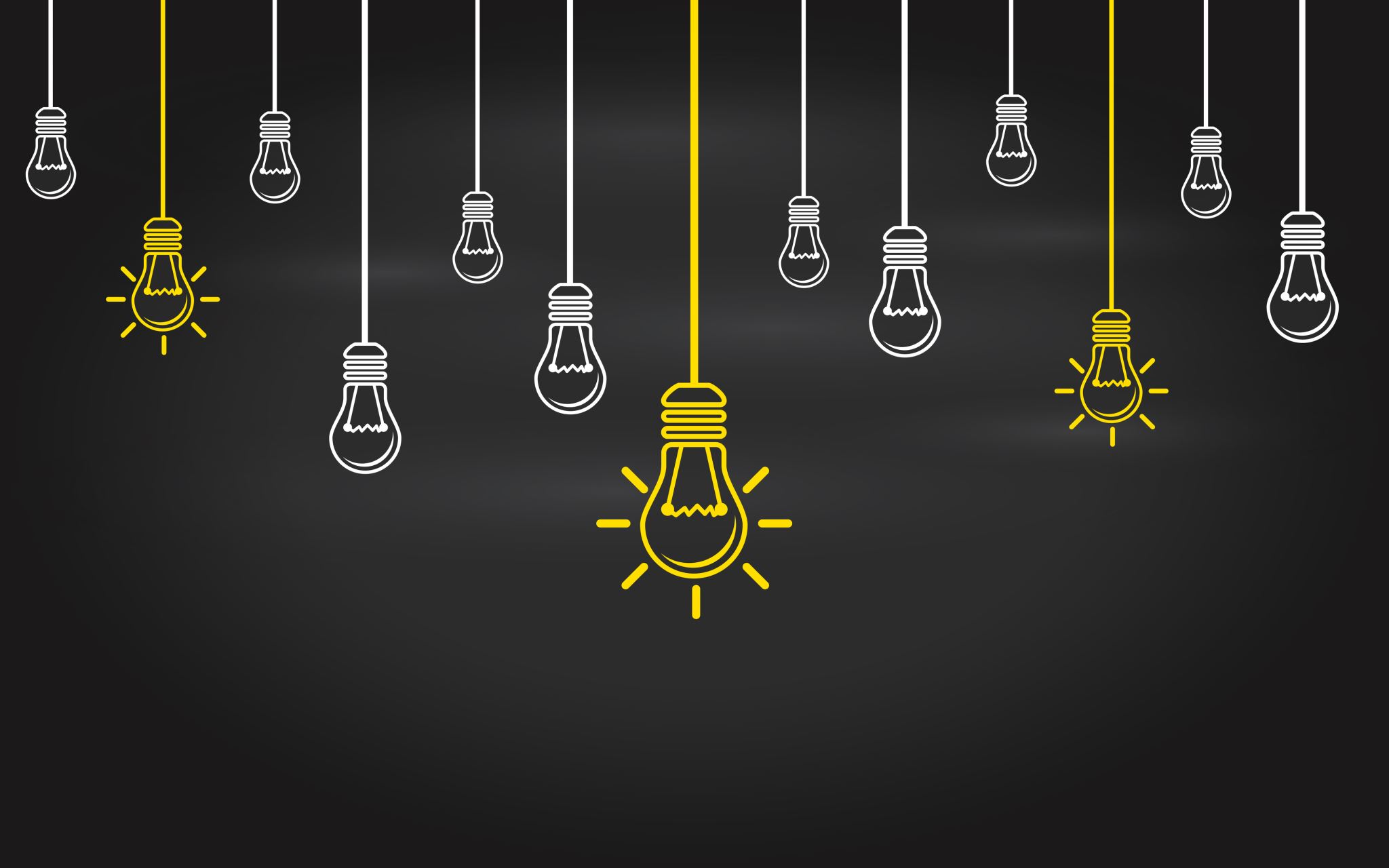 The financing plan
Further information
Your needs
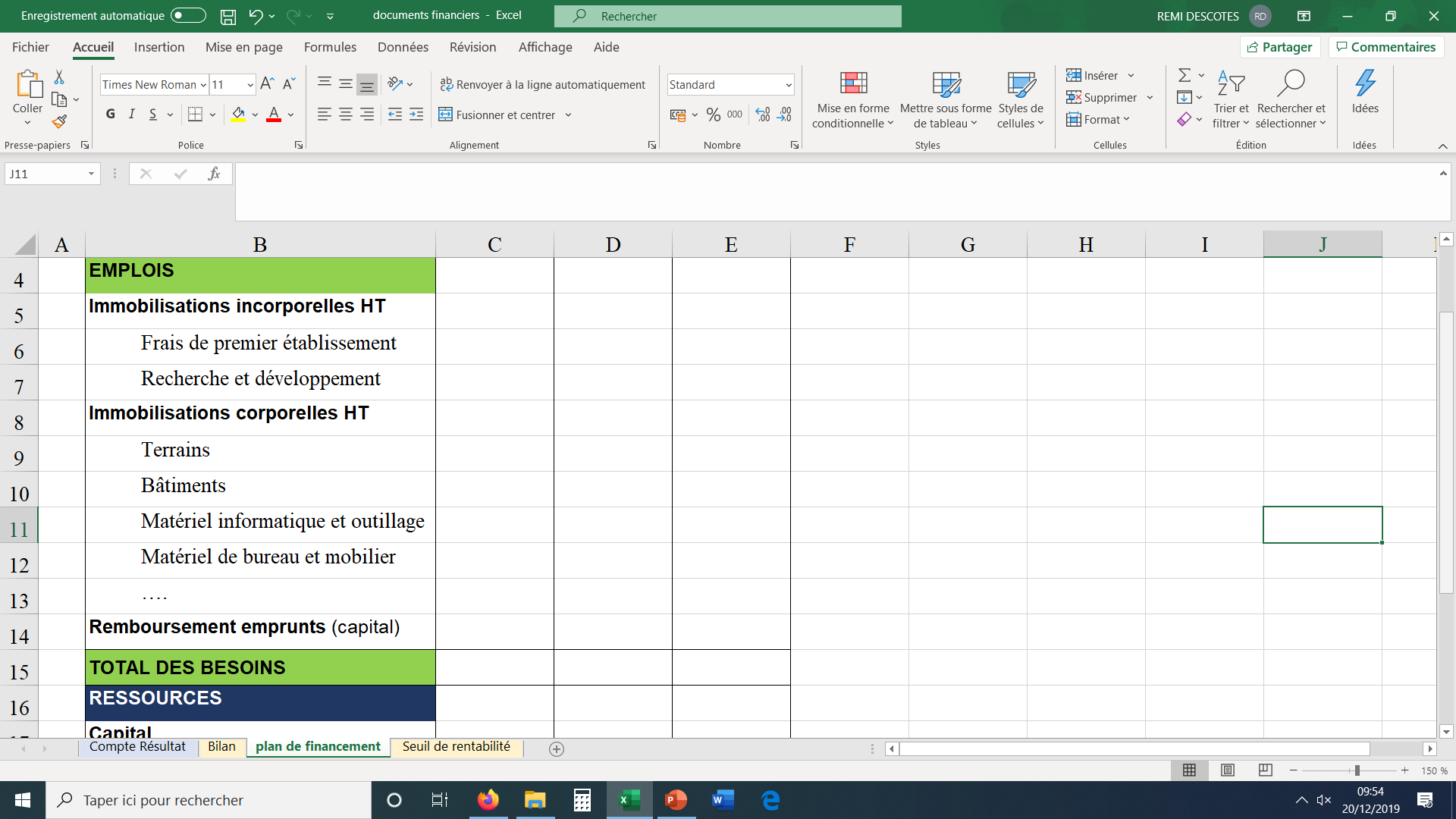 The requirements consist of the investments needed to set up your company.
The value of these investments should also be entered in the balance sheet in the ‘gross’ column.
This is the capital repaid in the first year following a bank loan.
The ressources
The objective will be to check whether the company has the necessary financial resources to finance its first year of activity. It will have 3 resources at its disposal
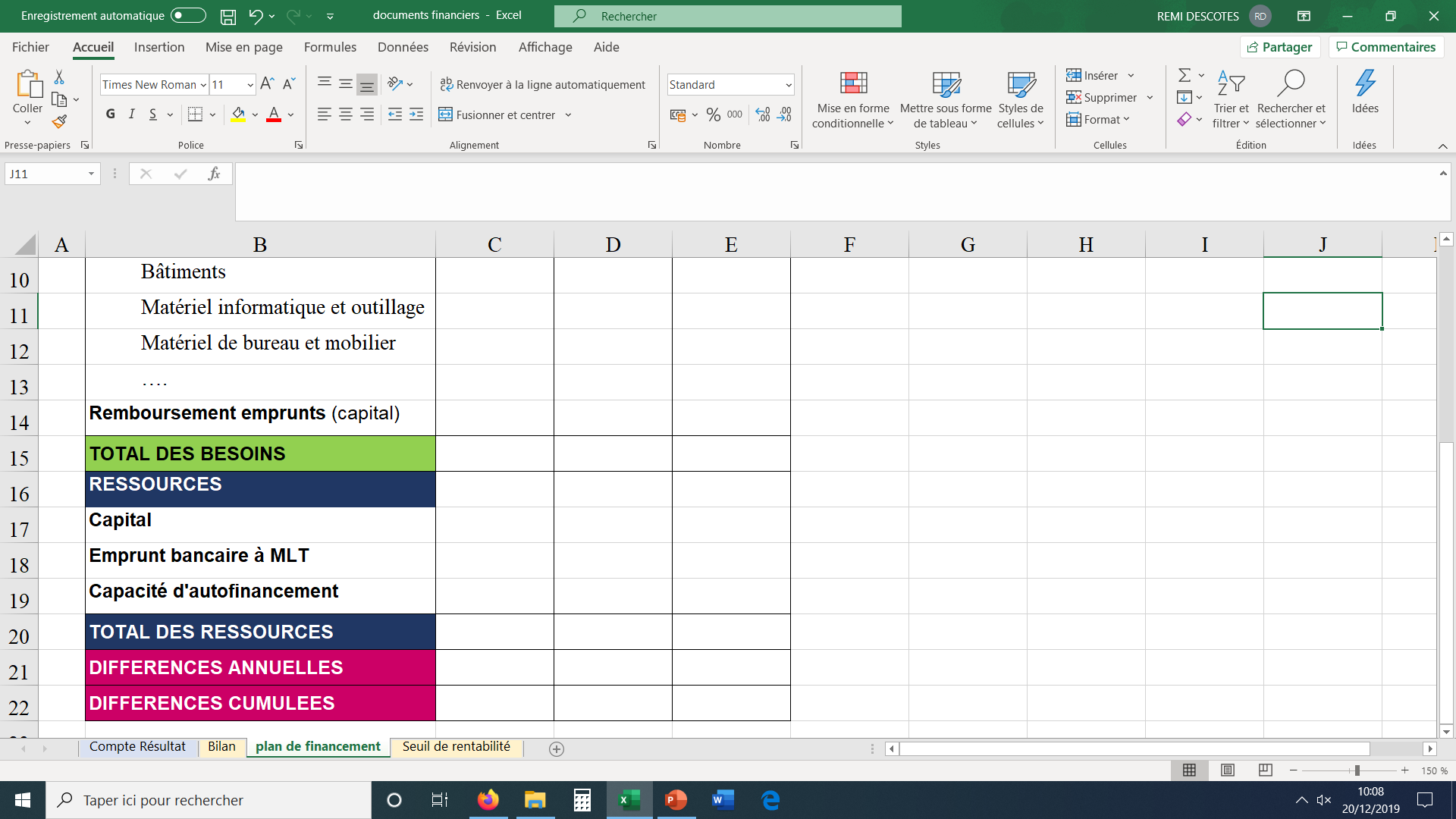 These are the contributions made by the partners when the company was created.
If your financial resources (capital + cash flow) are insufficient, borrowing will be your adjustment variable.
Balance ( Resources - Requirements)>0
Amount to be transferred to ‘Cash and cash equivalents’ in the balance sheet
Profit generated by the company in its first year of business (from the income statement)
Net profit + Depreciation and amortisation